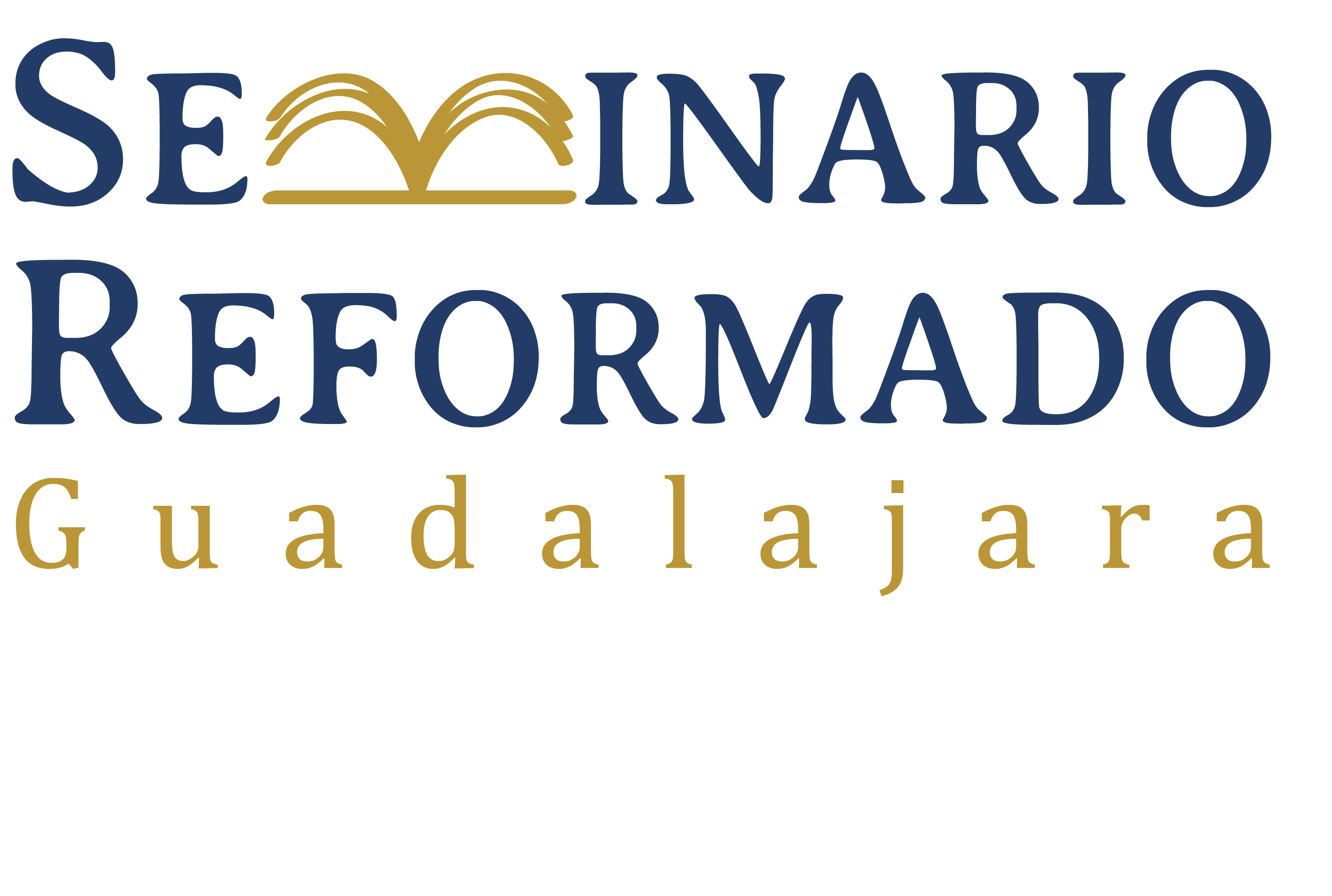 “Del Texto al Sermón”
Introducción
“En su mejor momento, la predicación expositiva es la presentación de la verdad bíblica, derivada de y trasmitida a través de un estudio histórico, gramático, y guiado por el Espíritu, de un pasaje en su contexto, el cual el Espíritu Santo aplica primeramente a la vida del predicador y luego mediante éste a su congregación” (Mayhue 28).
Introducción
“El proceso expositivo incluye cuatro elementos normales: la preparación del expositor, el procesamiento y la aplicación de los principios del texto bíblico, la composición del mensaje expositivo y la predicación de la exposición” (Mayhue 30).
“Del Texto al Sermón – 10 Pasos”por el Dr. Sidney Greidanus
1.	Escoger el texto a predicar.  
	a.	La oración por la iluminación del 			Espíritu Santo acompaña todos 			los pasos del texto al sermón.

Ejemplo: 
“Señor, abre mis ojos y mi corazón para poder entender tu Palabra.  Ayúdame a aplicarla en primer lugar a mi propia vida, y luego a los que me has dado a ministrar.  Amén.”
“Del Texto al Sermón – 10 Pasos”
Se habló acerca de la selección del texto en la clase #2.

Ejemplo: Filipenses 2:12-16a (NVI):
“12 Así que, mis queridos hermanos, como han obedecido siempre —no sólo en mi presencia sino mucho más ahora en mi ausencia— lleven a cabo su salvación con temor y temblor,13 pues Dios es quien produce en ustedes tanto el querer como el hacer para que se cumpla su buena voluntad.  14 Háganlo todo sin quejas ni contiendas, 15 para que sean intachables y puros, hijos de Dios sin culpa en medio de una generación torcida y depravada.  En ella ustedes brillan como estrellas en el firmamento, 16 manteniendo en alto la palabra de vida.”
“Del Texto al Sermón – 10 Pasos”
El texto debe constituir una unidad de pensamiento y tener un tema significativo.  ¿Puedes justificar los límites del pasaje?

Ejemplo:
La evidencia interna confirma un tema unido dentro de estos versículos.  

La evidencia externa también confirma que ésta es una unidad de pensamiento.  En el v. 12, Pablo deja de hablar de Cristo como el Señor y ahora se dirige a los filipenses.  Hay una transición parecida en el v. 16b donde Pablo deja de hablar de los filipenses y comienza a hablar de sí mismo y su satisfacción futura en el día del Señor.
“Del Texto al Sermón – 10 Pasos”
2.	Leer el texto en su contexto literario y anotar preguntas.
 	a.	Lectura reducida: Lee el texto cinco veces y 	detalla tus observaciones, reacciones, 	emociones, preguntas, etc.  

Ejemplo:
¿Qué significa llevar a cabo la salvación en temor y temblor?  ¿No es la salvación un asunto de gozo y alegría?
¿Cómo podemos dejar que Dios produzca tanto el querer como el hacer en nosotros?  Si él es quien produce, ¿qué responsabilidad tengo yo?
¿Qué significa brillar como estrellas?  ¿Hay otro pasaje en la Biblia que compara a los seres humanos a las estrellas?
“Del Texto al Sermón – 10 Pasos”
Lectura amplia: Lee el libro donde se encuentra tu texto en su totalidad y detalla tus observaciones con referencia a la selección escogida.  ¿Qué función tiene el texto en su contexto inmediato (su relación al texto anterior y el texto posterior)?  

Ejemplo:
Pablo menciona la obra de Dios en los filipenses en otros versículos, por ejemplo: 1:6, 1:11; 3:9; 3:21; 4:7; y 4:13.
En Filipenses el tema de la alegría es muy presente a pesar de tristezas, enfermedades, encadenamientos, pobreza, y enemigos de la cruz.
Otro tema es el de seguir avanzando y perseverando por la causa de Cristo.  Pablo los anima a que sigan su ejemplo.
“Del Texto al Sermón – 10 Pasos”
3. Hacer un bosquejo de la estructura del texto (en el idioma original y/o el español usando varias traducciones).
a.	Una dimensión de este paso es el estudio de palabras clave:
 
Ejemplo:
La única repetición de palabras que tenemos en este pasaje se encuentra en el v. 13.  Literalmente se podría traducir este versículo así: “pues Dios es ‘el que trabaja’ (ἐνεργῶν) en ustedes tanto el querer como ‘el trabajar’ (ἐνεργεῖν).”
“Del Texto al Sermón – 10 Pasos”
A veces es útil comparar el texto en varias traducciones.
Una de las razones principales para bosquejar el texto es para ver “visualizar” el mensaje.  Nota las estructuras retóricas, afirmaciones importantes, cláusulas y frases modificadoras, o el desarrollo de la trama.    
El bosquejo del texto es el diagrama sintáctico porque examina el texto al nivel de frase
	o cláusula.
“Del Texto al Sermón – 10 Pasos”
Ejemplo #1:

Juan 3:16
 
Porque tanto amó Dios al mundo, 
	que dio a su Hijo unigénito, 
		para que todo el que cree en él 
			no se pierda, 
			sino que tenga vida eterna.
“Del Texto al Sermón – 10 Pasos”
Ejemplo #2 (ver detalles en documento Word):
Filipenses 2:12-16ª
“Del Texto al Sermón – 10 Pasos”
Ejemplo #2 continuado:
Haciendo un diagrama semántica de esta manera nos ayuda a entender la estructura del texto y cómo Pablo desarrolla su pensamiento.  El diagrama o bosquejo, juntamente con el estudio cuidadoso de cada palabra, nos revelan varias cosas.  
Vemos que el verbo principal se encuentra en el v. 13: “Dios es quien produce en ustedes….”  Esto nos da nuestro enfoque teológico; Pablo les recuerda que su fe y su salvación son los resultados de la obra de Dios.  
Y él explica que Dios hace esto “para que se cumpla su buena voluntad” (literalmente: por su voluntad agradable o placentera).
“Del Texto al Sermón – 10 Pasos”
Ejemplo #2 continuado:
Además, tenemos dos verbos imperativos, dos mandatos que comunica Pablo a raíz de la obra de Dios en ellos: “lleven a cabo su salvación” (v. 12) y “háganlo todo sin quejas ni contiendas” (v. 14).  
Y todo esto es con el propósito de llegar a ser hijos de Dios intachables que brillan como estrellas en medio de un entorno oscuro (v. 15).
“Del Texto al Sermón – 10 Pasos”
Interpretar el texto en su contexto histórico:
Interpretación literaria.  

Ejemplo:	
El género literario es epístola.
La relación entre autor y lectores es cercana porque Pablo les llama “mis queridos” en el v. 12.  Es un término de mucho afecto y cariño.  
También les llama “hijos de Dios” en el v. 15.  No solamente son “sus queridos” sino también son parientes amados de Dios.  
Pablo hace una comparación entre su obediencia de sus instrucciones en su presencia (παρουσίᾳ) y en su ausencia (ἀπουσίᾳ) y declara que hacen lo mismo si él esté con ellos o si no.
“Del Texto al Sermón – 10 Pasos”
Podemos mencionar que Pablo tiene una preferencia fuerte por juntar pares de palabras que riman en este pasaje, por ejemplo:
	v. 12	παρουσίᾳ y ἀπουσίᾳ (presencia y ausencia)
	v. 12	φόβου y τρόμου (temor y temblor)
	v. 13	τὸ θέλειν y τὸ ἐνεργεῖν (querer y hacer)
	v. 14	γογγυσμῶν y διαλογισμῶν (quejas y 			contiendas)
	v. 15	ἄμεμπτοι y ἀκέραιοι (intachables y puros)
“Del Texto al Sermón – 10 Pasos”
Una figura literaria que emplea Pable en este pasaje es un símil.  Declara que, como hijos de Dios sin culpa, ellos “brillan como estrellas.”  Es un símil porque obviamente las personas no son ni pueden ser estrellas, pero, según Pablo, brillan como estrellas.
“Del Texto al Sermón – 10 Pasos”
Interpretación histórica.  Usa la Biblia y los libros de introducción bíblica para identificar al autor, el género, los destinatarios, la fecha, la ocasión, y el lugar.  Conecta esta información con tu texto.  ¿Cómo ilumina esta información tu texto?

Ejemplo:
El autor de Filipenses fue el apóstol Pablo.  El género de Filipenses es epístola o carta.  Pablo probablemente la escribió desde la prisión en Roma alrededor del año 61 d.C. Escribió esta carta a los cristianos en la iglesia en la ciudad de Filipos (Hechos 16), un lugar que él había visitado durante su segundo viaje misionero en los años 48-51 d.C.
“Del Texto al Sermón – 10 Pasos”
Pablo escribió esta carta para darles gracias a los filipenses por la ofrenda que le habían mandado, para reportar acerca de sus circunstancias en la cárcel, para animarles a que se mantengan firmes y que se regocijen a pesar de las persecuciones, para exhortarles en la humildad y unidad, para encomendar a Timoteo y Epafrodito, y para avisarles de los judaizantes y los libertinos (NIV Study Bible 1801). 
	
Esta información ilumina el texto porque han pasado tal vez unos diez años entre el ministerio de Pablo en Filipos y la composición de esta carta.  Les recuerda que su salvación es segura y que Dios seguirá trabajando en ellos y a través de ellos para brillar como estrellas en medio de su entorno.  Les recuerda de seguir el ejemplo de Cristo, y el propio ejemplo de Pablo también, de vivir en paz, pureza, y obediencia a Dios.
“Del Texto al Sermón – 10 Pasos”
c.	Interpretación teo-céntrica.  ¿Qué es lo que nos revela acerca de Dios, nosotros, su plan de salvación, el mundo, etc.?  Usa una teología sistemática (Berkhof) para describir una o dos doctrinas principales que hay en el texto.  ¿Aparece algún nombre para Dios?  ¿Aparecen mandamientos, promesas, advertencias, explicaciones, preguntas?  ¿Enfatiza más la gracia (o juicio) divino(a)?  ¿O la responsabilidad humana?  ¿Evidencia para tu respuesta?
“Del Texto al Sermón – 10 Pasos”
Ejemplo (ver apuntes en Word para mayor detalle):
Lleven a cabo su salvación (v. 12)
Dios es quien produce en ustedes…para…su buena voluntad (v. 13)
Háganlo todo…para que sean hijos…[que] brillan como estrellas (vv. 14-16a)
“Del Texto al Sermón – 10 Pasos”
5.	Formular el tema, la meta, y la necesidad del texto.
Tema textual: formula el tema textual en una breve oración que resume el mensaje del texto para los oyentes originales.  ¿Qué está diciendo el autor en este texto?  Formula el tema en forma de sujeto y predicado.  Recuerda que el enfoque central es Dios.

Ejemplo: 
Dado que Dios cumple su voluntad en y a través de ustedes, lleven a cabo su salvación brillando como estrellas en su entorno.
“Del Texto al Sermón – 10 Pasos”
Meta textual: formula la meta textual para los oyentes originales.  ¿Qué hace el texto?  ¿Está enseñando, persuadiendo, avisando, corrigiendo, alentando, consolando?

Ejemplo: 
Motivarles a llevar a cabo su salvación brillando como estrellas en su entorno.
“Del Texto al Sermón – 10 Pasos”
Necesidad textual: formula la necesidad textual pensando en el problema o la situación a la cual el texto se dirige.

Ejemplo: 
Uds. tapan o cubren la gracia de Dios en su entorno cuando no brillan como estrellas.
“Del Texto al Sermón – 10 Pasos”
Comprender el mensaje en el contexto del canon y la historia redentora.
Interpretación canónica – dentro de la biblia completa.  ¿Qué papel juega este pasaje en el canon?  

Ejemplo:
Dentro del canon este texto es un texto clave dentro de la carta a los filipenses.  La carta a los filipenses se encuentra en el Nuevo Testamento como una de las cartas de Pablo a las iglesias en Asia Menor (parte del Imperio Romano) durante el primer siglo después de Cristo.
“Del Texto al Sermón – 10 Pasos”
Interpretación redentor-histórica – dentro de la historia completa de creación a nueva creación.  ¿Qué tiene que ver este pasaje con la historia de la salvación?

Ejemplo:
El tema de este texto repite un tema que encontramos en toda la Biblia: la interrelación entre las obras de Dios y las decisiones y acciones de los seres humanos.  Aunque la salvación y todos sus aspectos son, a final de cuentas, la responsabilidad de Dios, tenemos que afirmar, a la vez, que nos toca cooperar con Dios y responder a Dios.
“Del Texto al Sermón – 10 Pasos”
Interpretación Cristo-céntrica (sobre todo para textos del Antiguo Testamento):
Progresión redentor-histórica
Promesa – cumplimiento
Tipología
Analogía
Temas longitudinales
Referencias novotestamentarias
Contraste
“Del Texto al Sermón – 10 Pasos”
Formular el tema, la meta, y la necesidad del sermón.

Ejemplos:

Tema: Dado que Dios cumple su voluntad en y a través de nosotros, llevemos a cabo su salvación brillando como estrellas en nuestro entorno. 

Meta: Motivarnos a llevar a cabo nuestra salvación brillando como estrellas en nuestro entorno.

Necesidad: Tapamos o cubrimos la gracia de Dios en nuestro entorno cuando no brillamos como estrellas.
“Del Texto al Sermón – 10 Pasos”
Escoger una forma para el sermón – didáctica, narrativa, deductiva, inductiva.
Un sermón deductivo declara su proposición al principio y luego explica cómo cada parte del pasaje apoyo la proposición declarada.  Va de lo general a lo específico.
“Del Texto al Sermón – 10 Pasos”
Escoger una forma para el sermón – didáctica, narrativa, deductiva, inductiva.
Un sermón deductivo declara su proposición al principio y luego explica cómo cada parte del pasaje apoyo la proposición declarada.  Va de lo general a lo específico.
Un sermón inductivo considera las varias partes del pasaje y luego resume lo que las partes enseñan.  Va lo específico a lo general.
“Del Texto al Sermón – 10 Pasos”
Un sermón didáctico normalmente es deductivo: se presenta el tema o proposición al principio y luego cada inciso desarrolla algún aspecto del tema.

Ejemplo: 
La grandeza del amor de Dios (Juan 3:16)
Su expresión costosa
Su objeto indigno
Su propósito salvífico
“Del Texto al Sermón – 10 Pasos”
i.	La ventaja es que esta forma es lógica y está concentrada en el texto.  Tiene una estructura muy clara.
ii.	La desventaja es que puede ignorar el movimiento o progresión en el texto mismo.  Es muy intelectual.  Hay una relación entre forma y contenido.
“Del Texto al Sermón – 10 Pasos”
Un sermón narrativo toma la forma de una historia.  Enfatiza más el desarrollo de la trama: un conflicto, la tensión, un clímax, una resolución.  Busca involucrar más las emociones.  Normalmente es inductivo.    

Ejemplo: 
Predicar sobre un evento en el AT o NT (José y sus sueños, la crucifixión de Jesús), una parábola, etc.
La ventaja es que puede respetar la forma del texto, hay movimiento progresivo para los oyentes, permite que los oyentes vivan el mensaje con sus imaginaciones, y comunica indirectamente (es más sutil).
La desventaja es que puede desconectar el texto del contexto literario total de la Biblia, su tema puede ser malinterpretado.
“Del Texto al Sermón – 10 Pasos”
Preparar el bosquejo del sermón.  

Ejemplo:
Tema – Llevemos a cabo nuestra salvación brillando como estrellas en medio de nuestro entorno. 
La estrella trabaja: Llevemos a cabo nuestra salvación (v. 12)  
La estrella recibe el poder y el placer de Dios: Así cumple Dios su voluntad placentera en nosotros (v. 13)
La estrella brilla sin parpadear en la oscuridad: Hagamos todo sin quejar ni pelear (vv. 14-16a)
“Del Texto al Sermón – 10 Pasos”
Escribir el sermón en estilo oral.
Cuando lo escribes, léelo en voz alta 	para ver si suena bien.
El estilo buscado es un estilo 	conversacional, natural.
Usa frases cortas.
Incluye ilustraciones apropiadas.  Normalmente una ilustración por cada sección principal.  “Si no se puede ilustrar, entonces no es cierto.”
e.	Incluye aplicaciones concretas.  Normalmente la aplicación más concreta o específica viene al final.